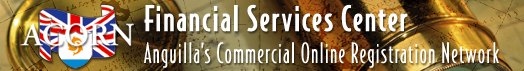 ANGUILLA’S
COMMERCIAL REGISTRY
2010
Commercial Registry
REGISTRY  PERFORMANCE AND THE YEAR AHEAD:
Presented by Lanston Connor, Registrar of
Commercial Activities

ACORN PERFORMANCE & FUTURE 
DEVELOPMENTS:
Presented by Darin Silvera
Organizational Chart
Commercial Registry – Recent Developments
Annual Administration Fee for all Overseas Agents us$500 

ACORN bandwidth increased from 512k to 2 meg

Bulk purchase Discount Policy (on hold)

Urgent need for Anguilla Finance

Foundations ACT (8 registrations)

 Upgrading to  ACORN 2.0
Overseas Agent Administration fee
Lots of administration necessary to set up and maintain overseas agents

Costs involved:

Digital certificates
Phone calls etc
Man hours
ACORN BANDWIDTH
Increased from 512k to 2 meg

ACORN users  will be happy to have this 	increased bandwidth when accessing 	the system especially during peak 	hours
Necessary for the launch of ACORN 2.0
Commercial RegistryBULK PURCHASE
Anguilla Finance
10 years over due
Critical issues are financing and staffing 
Annual industry maintenance fee ($500) attached to 400 licensees paid through the FSC 
Government to provide 1/3 of overall budget of  ($300,000.00)
Administered by highly qualified marketing professional and assistant housed within theTourism Department for greater synergy.
Marketing
Marketing & networking budget  2010  $100,000.00

Continued utilization of OT Group Status.

Increased marketing in foundations oriented publications

Road shows  to Asia Europe and Central America.

Conferences: STEP, ITPA, AOA, CCLW, INTA, Heckerling, CICA, WCF, CCAA WOC
2010 C R Marketing plans
Heckerling Conference in January

Road trip to ASIA in March CICA, AOA Anguilla convention in Shanghi 

STEP Conference in May (co sponsored with GCSL)-
CCLW Conference in August

 WCF,WOC

CCAA, ITPA Conference in December.
Financial & Operational Performance for 2009
Registry Highlights
Revenue Performance
* Projected
Financial Performance: Revenue
* Projected Revenue
Financial Performance – Revenue Breakdown
Operational Performance
Company Registrations 

An average of (207) two-hundred & seven companies per month and (2484) two thousand-four hundred & eighty four companies per year

There’s an average monthly increase of 25%

There’s an average yearly increase of 18%
Operational Performance – Total Yearly Incorporations
Financial Performance: Budget Breakdown
[Speaker Notes: Professional & Const – maintenance of ACORN – Fujitsu (get figures for all $$$$$$$$$$$$)]
Financial Performance: ROI
[Speaker Notes: Return on Investments = Revenue / Budget
For government’s investments, this has been such a great turn out. The #’s here are great and increase yearly.]
Total Yearly Incorporations by Type
* Projected Incorporations
[Speaker Notes: Huge percent change from 2004 to 2005.]
Operational Performance: Agent Overview
One Hundred & Ten (119) Overseas Agents from over 30 Countries in Total- There were Eight (9) OS Agents Registered in 2009

Sixty-Seven (77) Onshore Agents in Total– There were Three (10) Onshore Agents Registered in 2009
[Speaker Notes: Overseas agents - 
Onshore Agents – 
Why don’t we have more local agents, or what can we do to attract more agents? 
With the depression, what’s in store for ACORN?]
ACORN 2.0 UPGRADE
Technical Overview
Discussion Agenda
About DCI
Software
Project Plan
About DCI
AXSO Global / DCI (Development Consortium International)
Core Competence (Software Development & Systems Engineering)
Client List (Integrity Commission, UNESCO, IBM, Jamaica National, Grace Kennedy,…among others )
[Speaker Notes: DCI was incorporated in 2002 with a core group of highly experienced IT professionals. Over the years DCI has done projects across a range of industries (Government, Banking, Investment Funds, Distribution & General Retail).
The core competence of DCI is software engineering (with a focus on Microsoft technologies), as well as Networking & Internet Security.
Some clients that DCI have done work for include:
Integrity Commission (Jamaica Government) - Development & Implementation of Parliamentarian Declaration of Assets System
Student’s Loan Bureau (Jamaica Government) – Subcontracted to develop module to manage student loans and interest payments.
UNESCO (United Nations Educational, Scientific and Cultural Organization) – System Administration
IBM – Subcontracted to do system administration work for their customers
Jamaica National Small Business Loans – Developed Cash Collection Software, Loan Manager, Customization of Client Profiling System, Fixed Asset Management System & Accrued Interest Calculator.
Grace Kennedy Group (Grace Food Processor’s Canning) – Factory Contractor’s Payroll
Grace Kennedy Group (Hi-Lo Food Stores) – Sales Reporting System, Purchase Forecasting & Category Management System.]
DCI’s Interest in ACORN
Darin Silvera
ACORN 2.0 Upgrade Considerations
Clearing the backlog - Resolution of historic & current RIR’s. 
Updating ACORN Software Components to a modern architecture. 
Expand the functionality of ACORN horizontally to facilitate registration of multiple entity types – not just companies.
Expand functional of ACORN vertically to facilitate increased efficiencies across the Anguilla Financial Services industry.
Performance - currently ACORN website struggles to handle 4 simultaneous users.
Training / Tutorials
[Speaker Notes: Updating ACORN to modern levels achieves two things:
It is easier to find persons with the skills to wok on current software versus that of 11 years ago.
We are able to take advantage of all the advances put into software platforms over the last few years – which to understate it - is a whole lot.]
Clearing The Backlog of RIR’s
Some RIR’s on list since 1999
List of critical updates needed are numerous
Streamline Chinese Character Company Incorporation (Simplified & Traditional) – Since March 2002
Generation of PDF doc’s – Since Nov 1999
Software development team important
[Speaker Notes: PDF Document generation needed to protect from unscrupulous persons copying WORD document and modifying it, as one man from St. Martin did purporting that he had an Anguilla company.]
ACORN Software Components
Major Software Components of ACORN
Database – Oracle 9i R2
Registry Administration Screens – Oracle Forms 4.5 Process Controller – VB6 Scripts
Report Templates – MS Word 2000 Mail Merge
Agent Website – ASP Web Pages
Client Digital Certificates - VeriSign
[Speaker Notes: ACORN components several generations behind modern versions.]
ACORN Component Upgrade
Major Software Components – Suggested Upgrade
Database – Oracle 9i R2 (Upgrade to Microsoft SQL Server 2008 / PostgreSQL)
Registry Administration Screens – Oracle Forms 4.5 (Upgrade to Microsoft WPF)
Process Controller – VB6 Scripts (Upgrade to C#)
Report Templates – MS Word 2000 Mail Merge (Upgrade to report writers better suited for creating documents- like Crystal Reports) 
Agent Website – ASP Web Pages (Replace with WPF)
Expanding ACORN Horizontally
ACORN Currently manages companies
Possible additions include:
Foundations
Mutual Funds
Various types of Insurance (Protected Cell, etc)
Shipping & Yachting
Could be integrated with free WIPO system that manages Trademarks & Patents
Expanding ACORN Horizontally
Expanding ACORN Vertically
[Speaker Notes: We see ourselves as playing an enabling role as the platform underpinning information flows between parties
There have been many industries that have been revolutionized by integration across organizational boundaries between collaborating parties, in particular in Supply Chain Management. We believe the same thing can happen here.]
Performance
With expanded functionality ACORN there will be a need to be able to handle much more than 4 simultaneous users.
We will seek to determine how additional features will affect performance with load testing and seek to    optimize the performance and scalability of ACORN 2.0.
Training
One complaint of Agents is the lack of tutorials to bring new workers up to speed.
One way to address this with Flash videos
ACORN Upgrade Schedule
First Month
Extensive Hardware Tuning
Darin Silvera on island (Establishing momentum of project)
Progressive upgrades over a 16 month period
Optional focus on critical upgrades in current version first.
The End